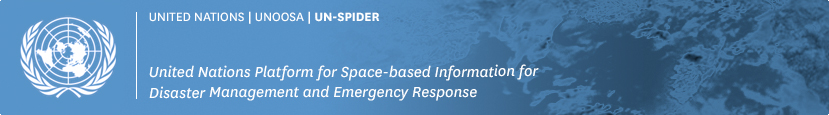 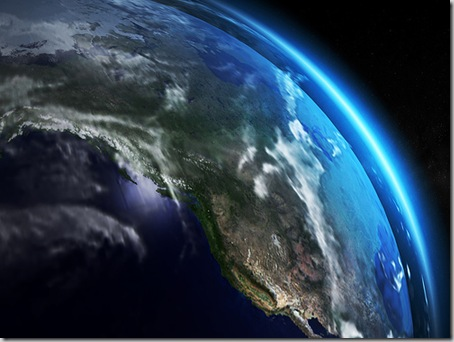 Simulation Meeting: 
Samoa Cyclone 
Preparedness and Emergency Response

Geneva, 16 November 2011
David Leng
Samoa
.
Set the Scene
Location
I
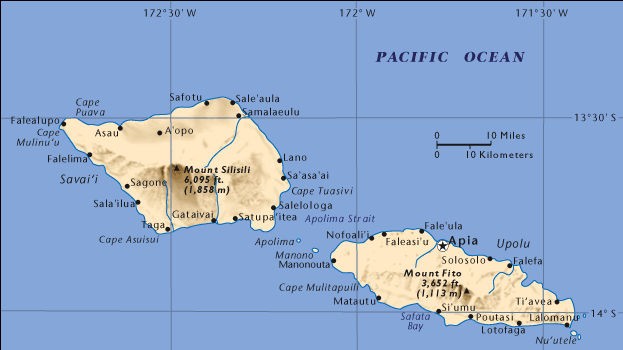 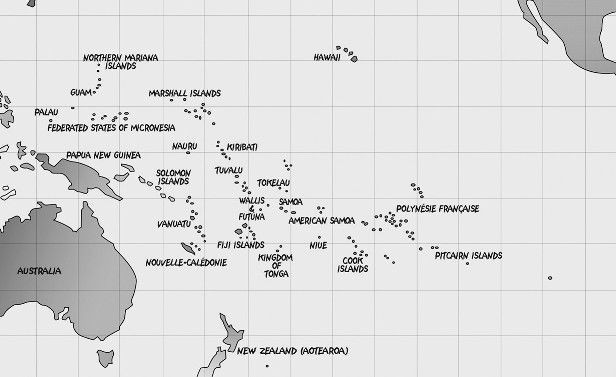 3700 km (~5hrs)
2900 km (~4hrs)
Samoa
.
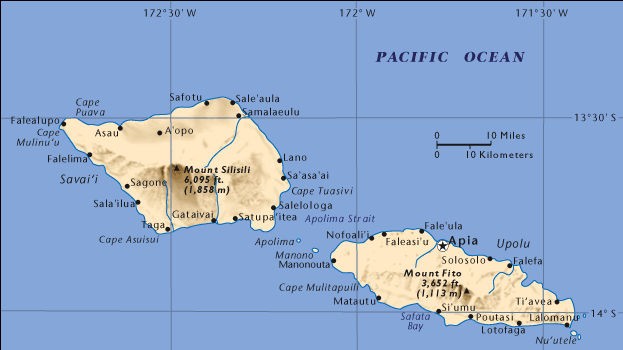 Background
Popn ~185,000 in country
120,000+ overseas 
35% urban, 70% Upolu, 30% Savaii
330 Villages, 43 Districts

Land Area 1934 sq km
Samoa
.
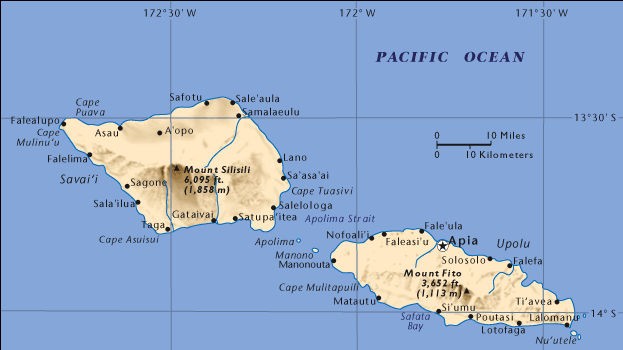 Background
Roading: Good, Complete ring
Electricity Cover: ~95%
Mobile Phone Coverage:~90%
Mobile Usage:~65%
Popn: 90% coastal
Samoa
.
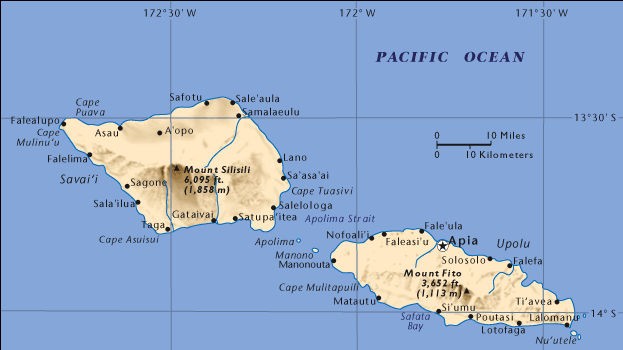 Background
Popn: 90% coastal
35% Urban
~65% live off land (Agrarian)
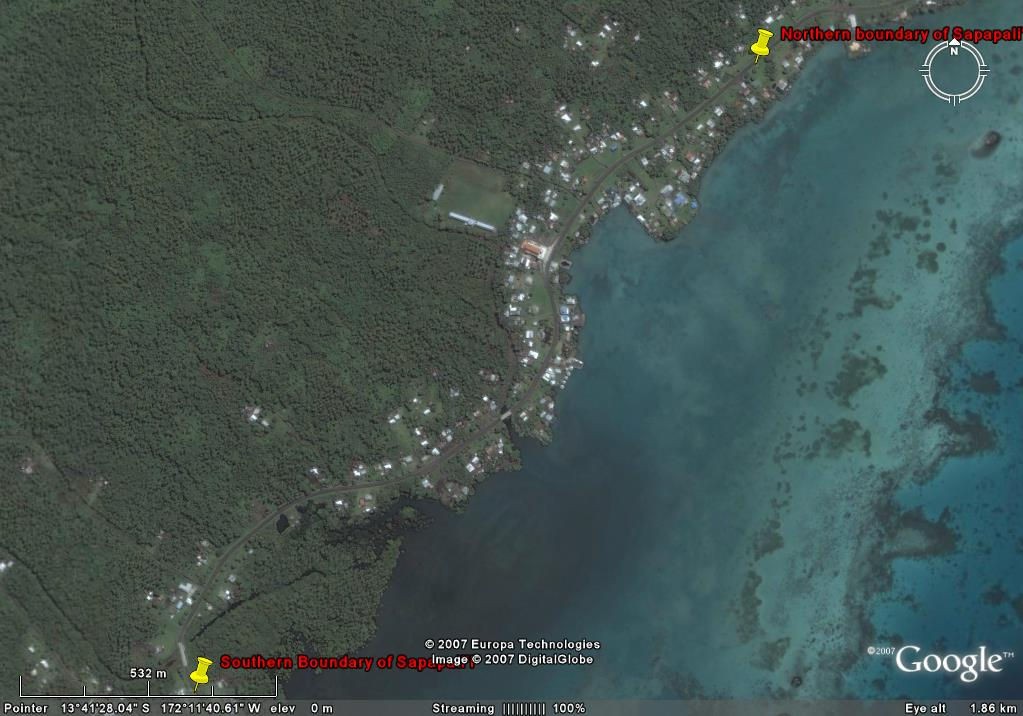 Samoa
.
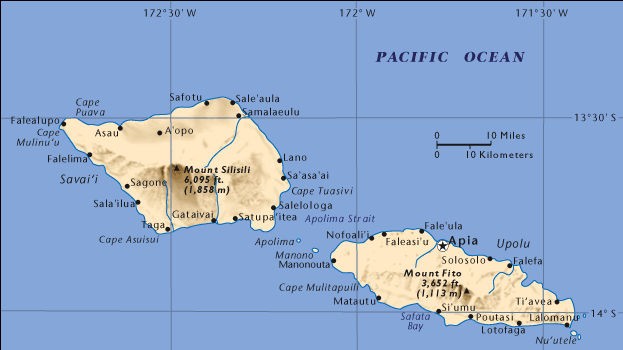 Background
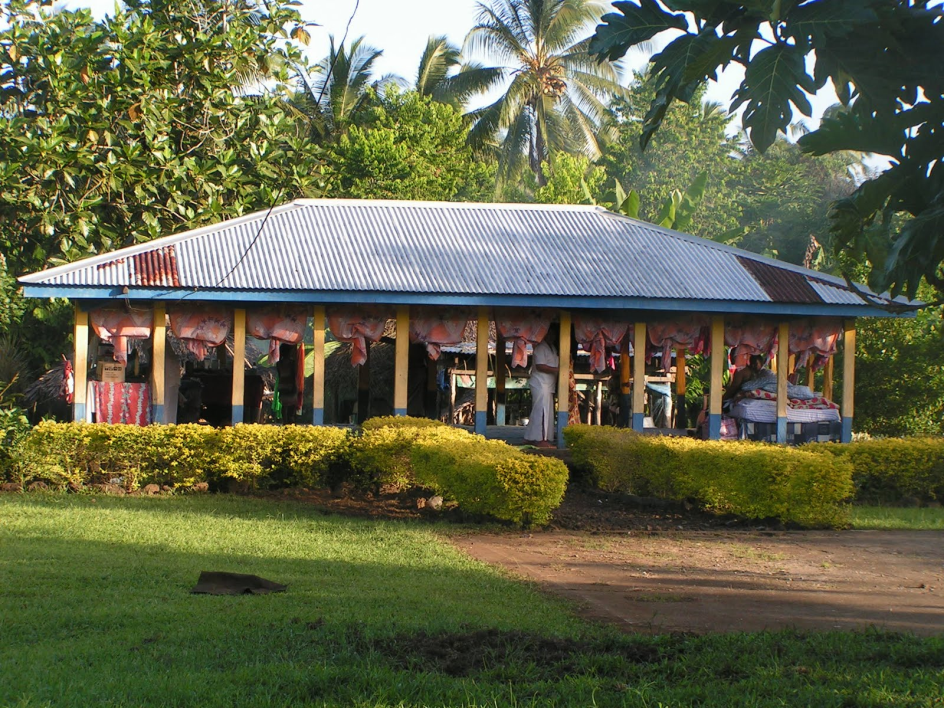 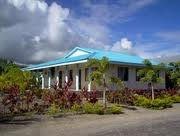 Samoa
.
Medical
Hospitals :2 Main (Surgical )
6 Rural (6 Bed, No Surgical)
13 Light Medical Clinics
50 Doctors
700 Nurses
1 Medical University (100+ Students
Samoa
.
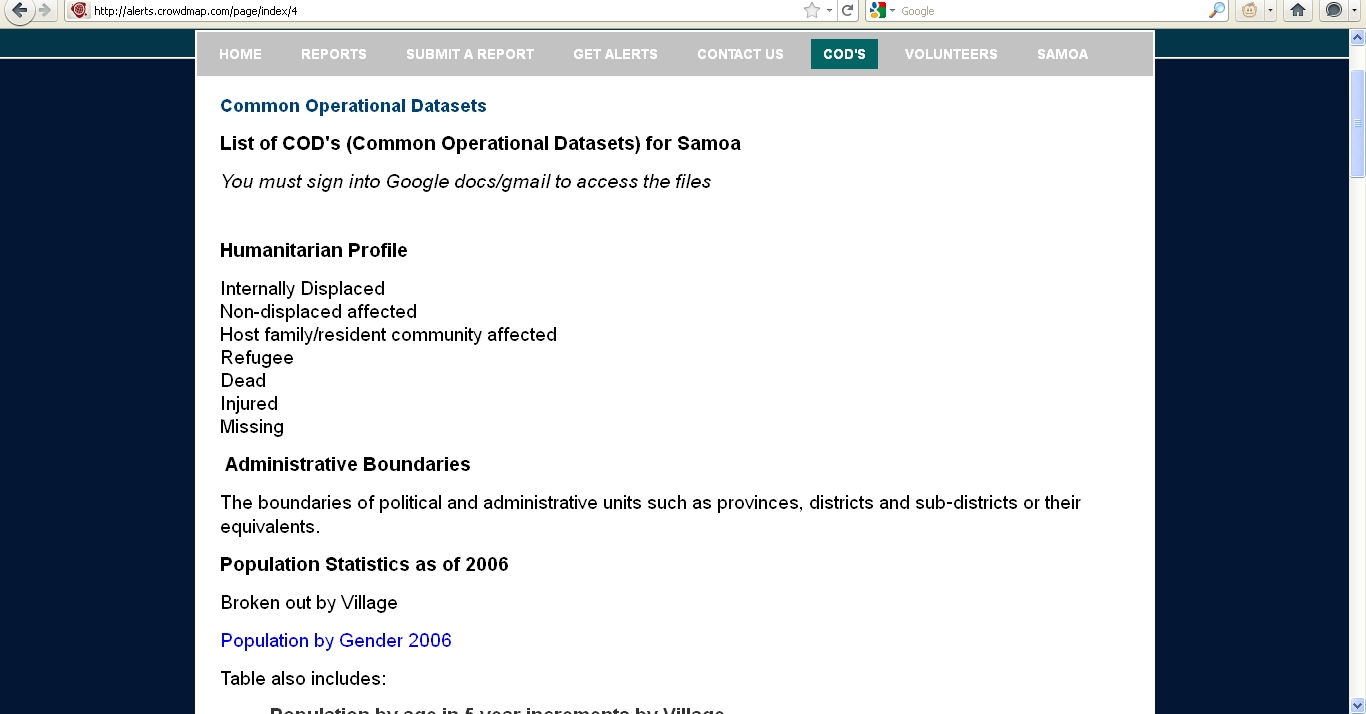 Simulation
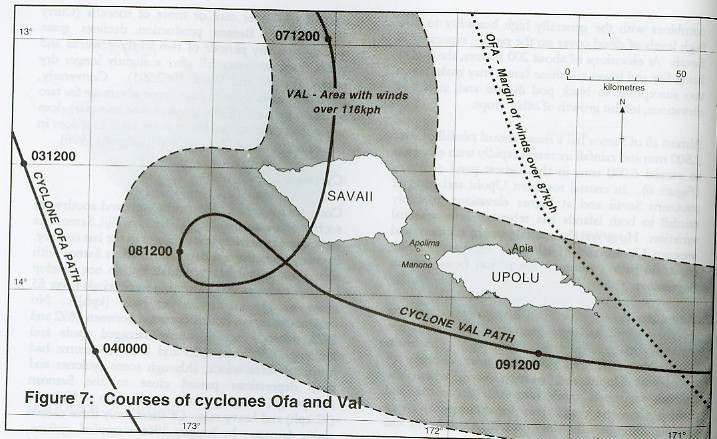 Simulation
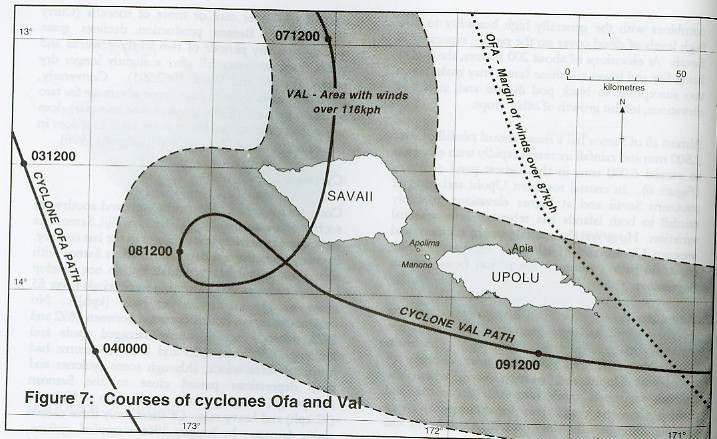 Stats
4 Days
Sustained Winds ~120kph 
At times up to 260kph (160+ mph) (110+dB)

Storm Surge ~50 Foot waves
Flooding
Landslides
Impacts
4 days
was described as looking like an atomic bomb had hit


"there was no green, no buildings standing, no shelter; just total and complete devastation”.
Impacts
4 days
90% Crop loss
90% Foliage cover
50% Stock Loss
65% Building damage (80% housing loss)
Fishing:  - Reef destruction, 
Ocean – 20% Boat loss
Medical – 50% facility loss
30% Supplies loss
Roading Coastal Road damage
Assessed damages and loss 230% GDP
Operational
On Ground

Local Disaster Management Office
Fire and Emergency
OCHA
Red Cross
ADRA
Ministries
Operational
Tools

Vanilla Ushahidi on server
Google docs COD’s

Want to add sms capability to alerts
Operational
Virtual

Humanity Road – generating field requests
SBTF – generating reports
Gdacs – simulated storm surge, wind, path
Imaging?